Sound Decision-Making : Into the Mind of the Decision-Maker
SOAR Conference 
November 7, 2013
By Lilian Ma
Social Justice Tribunals of Ontario
1
Video #1
2
So what did we learn?
You missed the gorilla when you watched the ball

Principle #1
The data are never wrong, but your attention controls what reaches your brain
3
Wht s mssng does nt reely mater becus yu cn stil figre out wht is thre
4
The brain is highly associative
It associates the data coming in with our prior knowledge/memory
5
6
Principle #2  

Data allowed in from sensory information at the instant + associated prior knowledge 
= our perception

Our perceptions make up our finding of facts
7
INPUT       BRAIN      
THINKING (PERCEPTION)     DECISION
8
Retained Prior Knowledge = Memories
What are memories?

They are learned
We store them in SYNAPSES!
9
Brain Diagram
Neocortex                                                     

							    Old Brain
							  
							  Spinal Cord
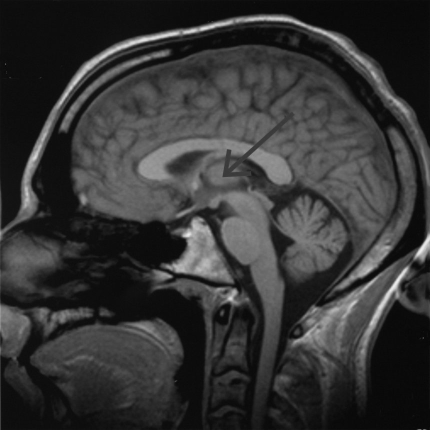 10
Mammal Brain Sizes
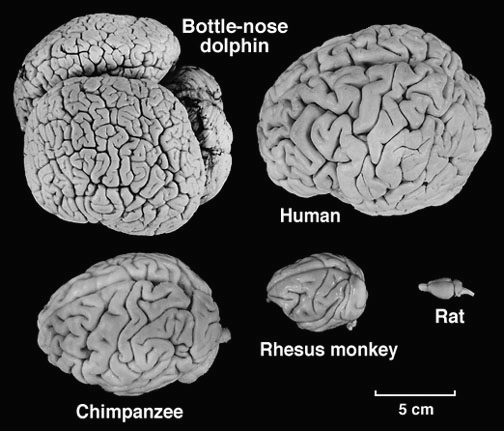 11
Diagram of Neuron, Axon + Synapses
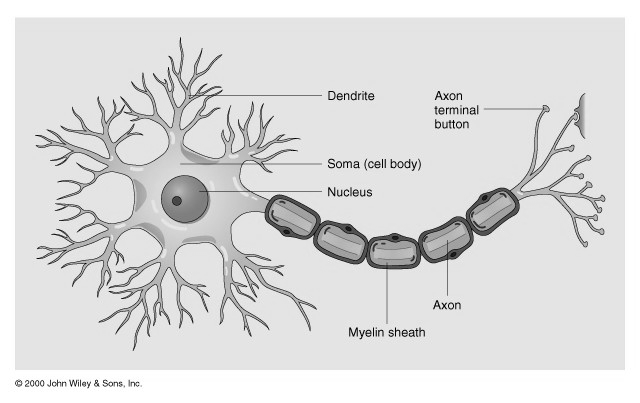 Image of neuron
12
Three Important Features for the Neocortex
Mountcastle 1978 postulated basic operation for the neocortex is the same irrespective of where the sensory input originates.  The data comes into the neocortex as patterns for processing
13
Three Important Features for the Neocortex (cont.)
The wiring of the neocortex is very plastic, meaning it can change and rewire itself given what input flows through them, or just fade over time
14
Three Important Features for the Neocortex (cont.)
Hierarchy of the arrangements of the connections leading to memory – prediction framework

 Input + Memory (prior knowledge) = Prediction

THEREFORE HUMAN INTELLIGENCE
15
Hierarchy
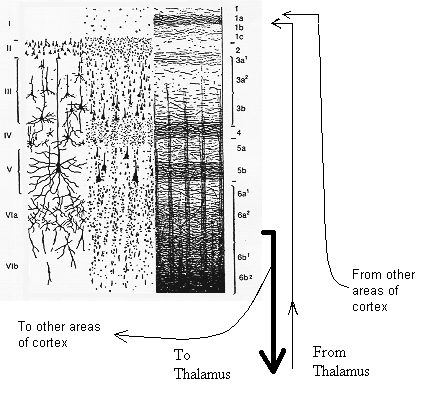 Diagram
16
Learning is Enhanced by
Repetition 

 In the Mood 

Frequent Revision
17
Deciding
To have an impartial and unbiased disposition 
To examine the evidence presented at the hearing and weigh them
To determine the facts based on the weighted evidence 
To apply the law and make a rational decision
This assumes we are logical machines but it did not take into account how the human brain works
18
Fast and Slow ThinkingTwo System Model(Daniel Kahneman)
System 1 – Fast Thinking
Intuitive and Emotional
Allows us to jump to conclusions

System 2 – Slow Thinking
Deliberate
Rational Thinking
19
Uses of Slow Thinking
Resolving Ambiguity

Helps to reach the correct conclusion
20
Uses of Slow Thinking (cont.)
2.  Becoming Aware of Personal Bias

Keeps an “open mind” 
Allows parties to get a fair and       	impartial hearing
21
Uses of Slow Thinking (cont.)
3.  Avoid Emotional Decisions

High emotion evokes System 1
Suppresses System 2 thinking
22
Uses of Slow Thinking (cont.)
4.  Tackling the Difficult Questions

Hard Work
Sometimes System 1 may take over
Anchoring effect
23
Uses of Slow Thinking (cont.)
5.  Depletion Effect

If fatigued, will most likely be making a decision in System 1
Study reported by the Proceedings of the National Academy of Sciences was done on eight parole judges
24
Uses of Slow Thinking (cont.)
6.  Institutional Influences

Our opinions can be moulded by the way we are trained
Discussions laid out in e.g. Consolidated Bathurst which are allowed and encouraged
25
Deciding
By Lilian Ma

Wisdom knows that data are never wrong
Memories are forever ‘til they are gone
Human intelligence or human error - our brain has the say
Deploy fast and slow thinking to make your day
26
Video #2
27
Thank you to 
Assistants
Anne Loay
Jamieson Leitch
SJTO
28
Quickly jot down your answers to the following three questions:   

1.       How has your understanding of the brain changed, if at all?

2.       How secure is your belief that we are rational beings that make sound decisions?

3.       What effect, if any, do you think your intuitions, beliefs and/or emotions might be having on your decision-making?

Take five minutes to reflect on these three questions and please hold your thoughts—you will have time later in the session to comment and ask questions.
29